Hogyan dolgozzunk ki egy tételt?
Összeállította: Lupea Lőrincz Amália
			  Széles Tímea
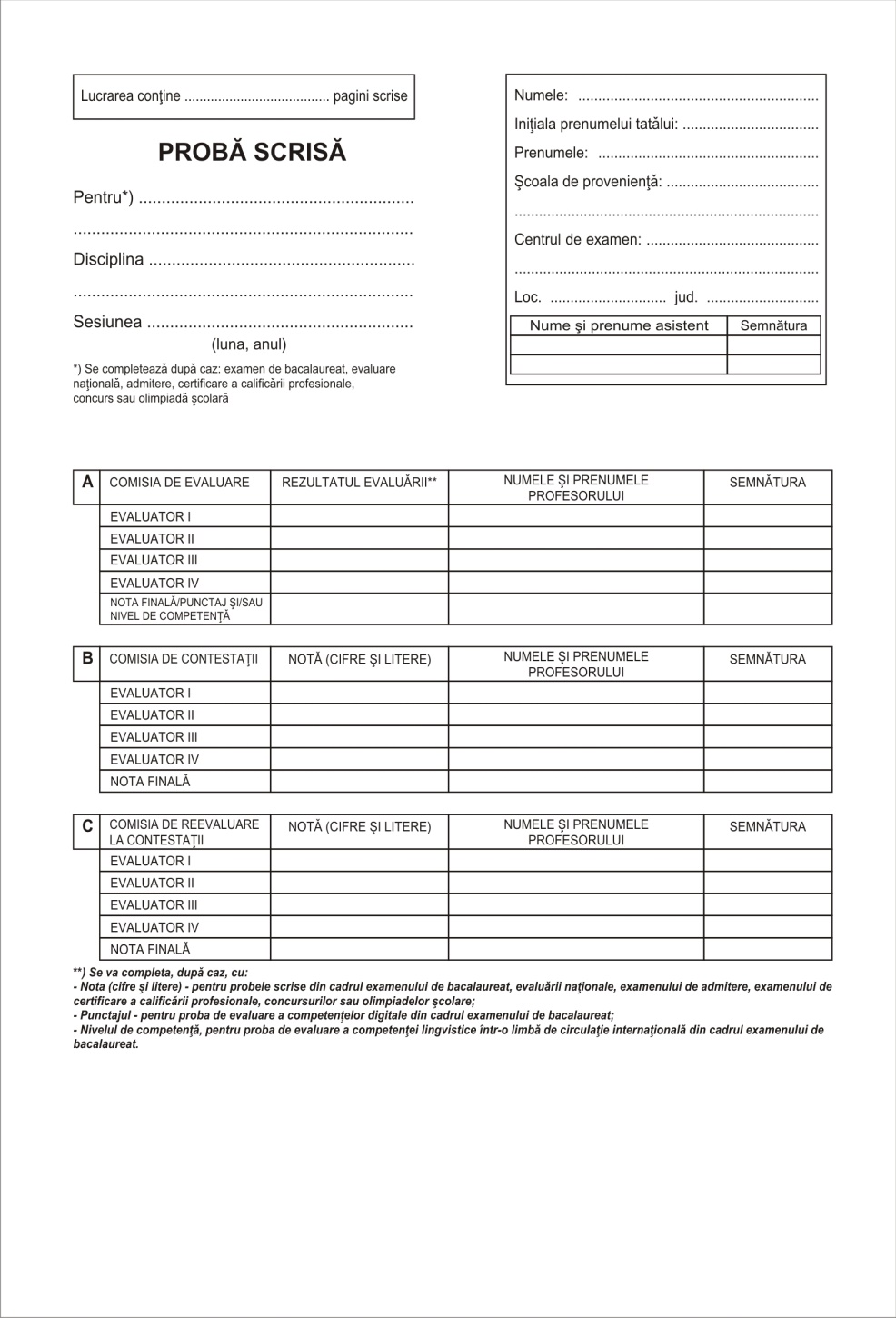 A 23. gyakorló tétel kidolgozása
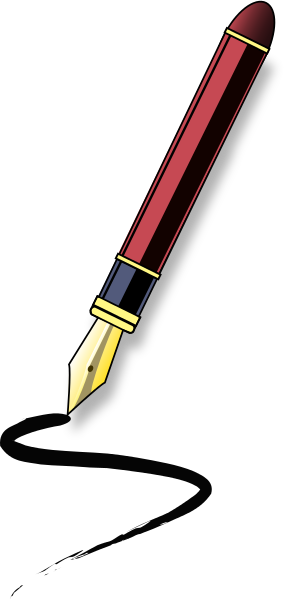 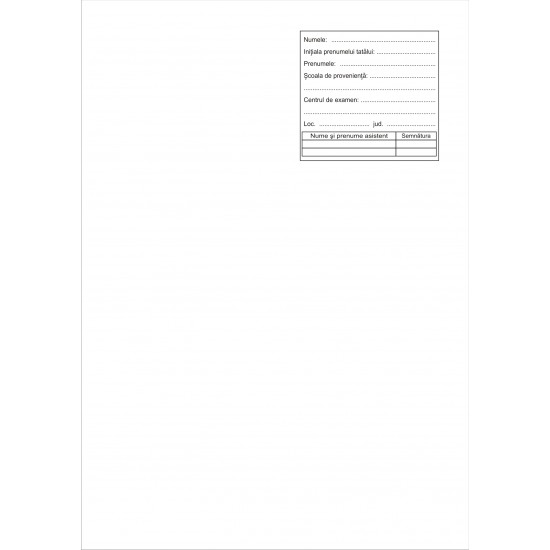 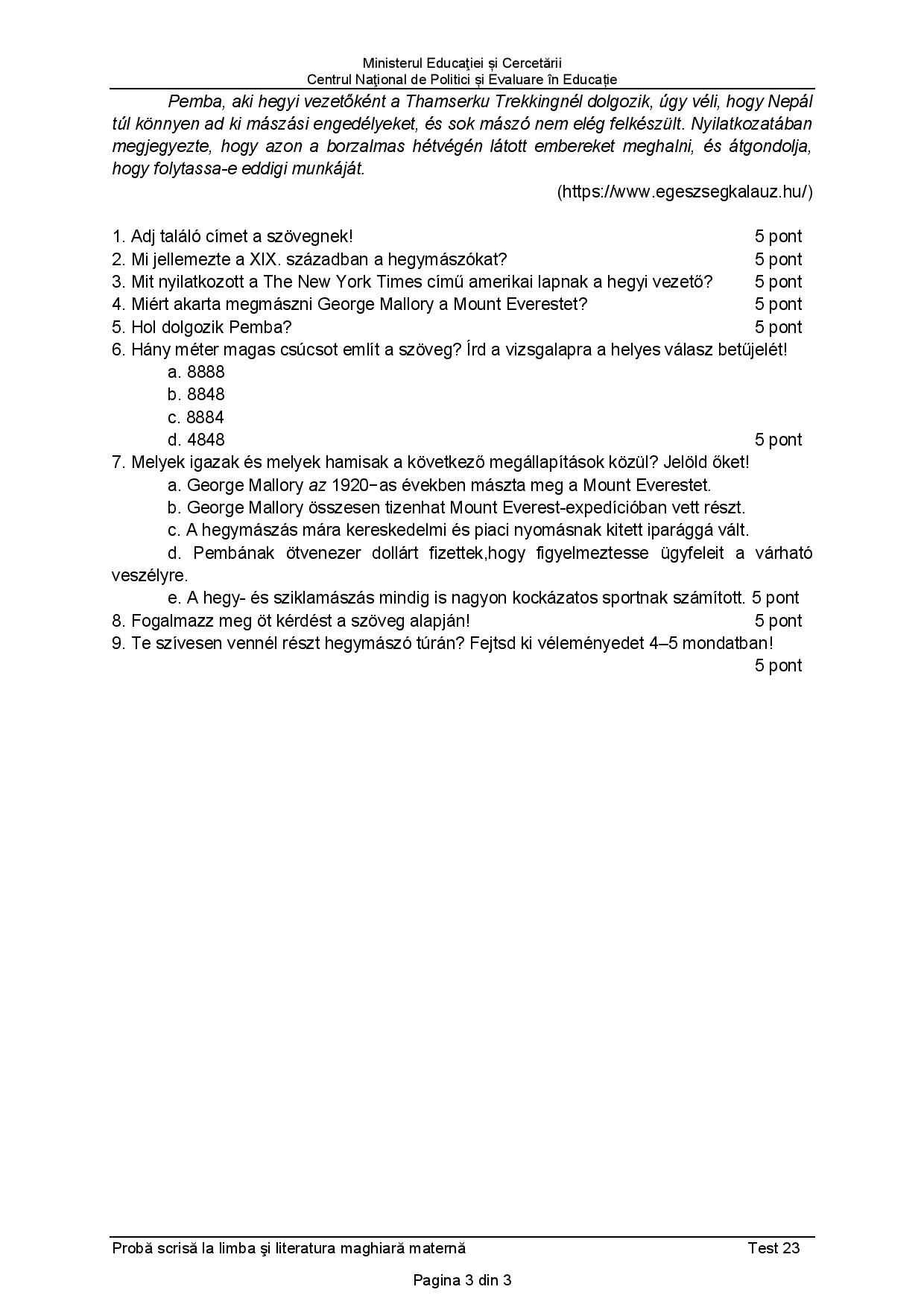 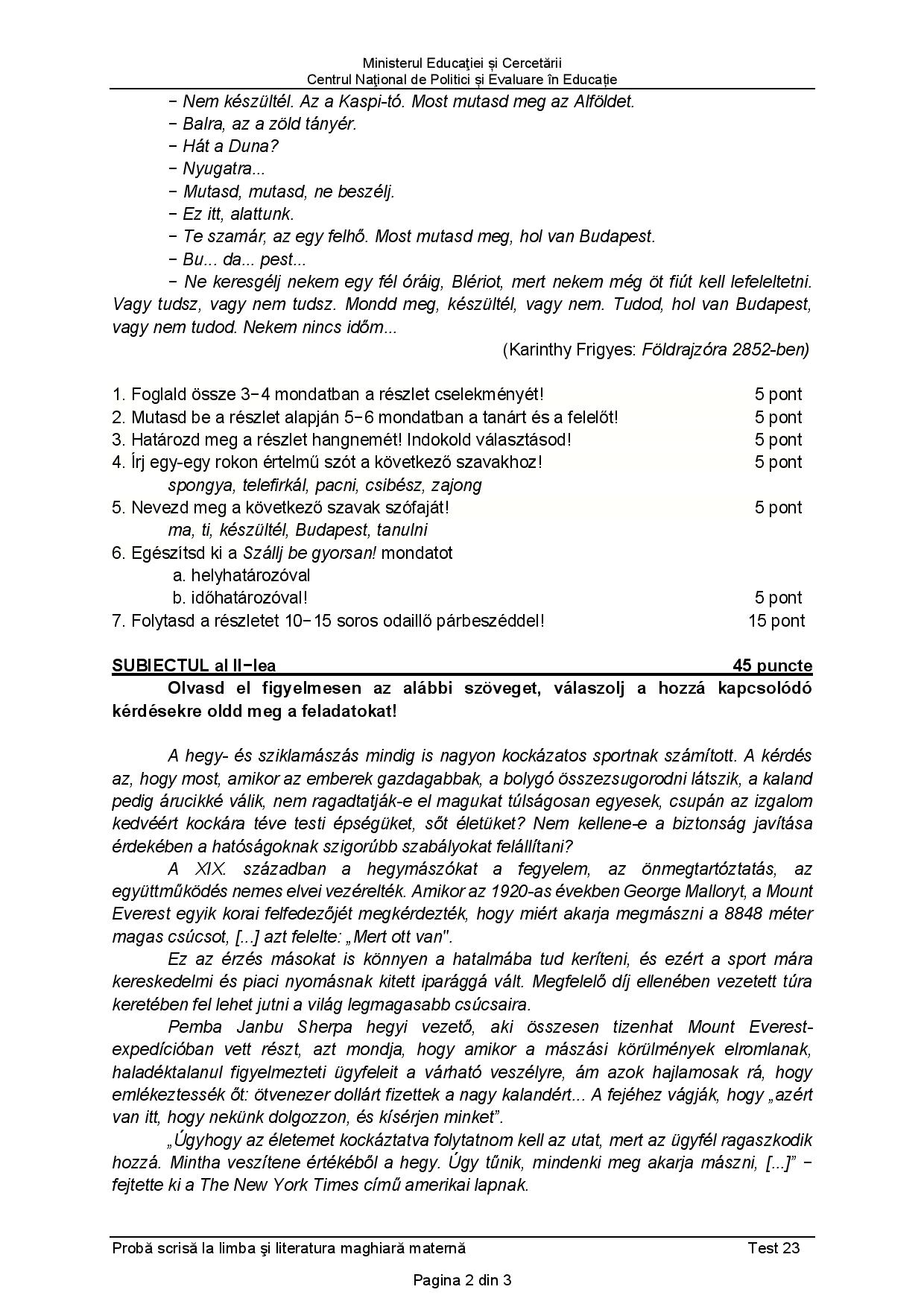 I.TÉTEL
„− Fiúk, ma felelés lesz. Blériot Pista! 
− Jelen... 
− Készültél? 
− Igenis, tanár úr, kérem, készültem. 
− Na, majd mindjárt meglátjuk. Gyerünk. Szállj be gyorsan! Grünfeld, micsoda dolog az, hogy megint ilyen piszkos a gép? Tegnap adattam ki a spongyát; nem megmondtam, hogy a vigyázó tartsa tisztán a gépet? Telefirkáljátok krétával, és valaki megint pacnit ejtett rá. 
− Tanár úr, kérem, a fiúk mindig belerakják a szemetet a motorba. 
− Ne járjon a szájad, Blériot Pista, ülj be és figyelj. Ti meg, míg felelés van, ne zajongjatok, mert nálam van a távcső, és ha odaföntről meglátok valakit rendetlenkedni!... Úgy. Indíts, Blériot.
Srrrrr. Brrr. Brsssrrr. 
− Pista, Pista, te nekem nagyon ideges vagy. El is sápadtál. Készültél te, Pista? Mondd, kérlek. Te nagyon drukkolsz, Pista. 
− Tanár úr, kérem, én készültem. 
− Na, majd meglátjuk. Hány méter magasan vagyunk? 
− Ezernyolcszáz. 
− Innen még nem lehet felelni. Kapcsold be a villanyt. És ülj rendesen, Blériot, és ne mozgolódj, és karba a kezet! Most már nem lehet készülni, tetszett volna tanulni tegnap. Hány méteren vagyunk? 
− Hatezernyolcszázkettő. 
− Na, még nyolcezer, és mindjárt kezdhetjük. Hát mi volt a feladat? 
− Európa hegy- és vízrajza.
− Úgy. Na jól van. Hát innen már lehet látni. Vigyázz, egy kicsit jobbra tarts, hogy a nap ne süssön a szemedbe. Látod az egész térképet? 
− Igenis, tanár úr. 
− Ne mutogass a kezeiddel. Hát mutasd meg nekem Európa határait. 
− Keleten a Kaukázus.... 
− Melyik az?
− Az a szürkésbarna vonal alattunk. 
− Pista, te nem készültél. 
− Tanár úr, kérem, én készültem.
− Pista, ne feleselj. Az a vonal, amiről beszélsz, az nem a Kaukázus, te csibész, hanem az Appenninek. Hát ez a kék folt itten, balra, ahova mutatok? 
− Az a... az a... Nagy Magyar Alföld.
− Nem készültél. Az a Kaspi-tó. Most mutasd meg az Alföldet. 
− Balra, az a zöld tányér. 
− Hát a Duna? 
− Nyugatra... 
− Mutasd, mutasd, ne beszélj. 
− Ez itt, alattunk. 
− Te szamár, az egy felhő. Most mutasd meg, hol van Budapest. 
− Bu... da... pest... 
− Ne keresgélj nekem egy fél óráig, Blériot, mert nekem még öt fiút kell lefeleltetni. Vagy tudsz, vagy nem tudsz. Mondd meg, készültél, vagy nem. Tudod, hol van Budapest, vagy nem tudod. Nekem nincs időm...”
(Karinthy Frigyes: Földrajzóra 2852-ben)
1. Foglald össze 3−4 mondatban a részlet cselekményét!
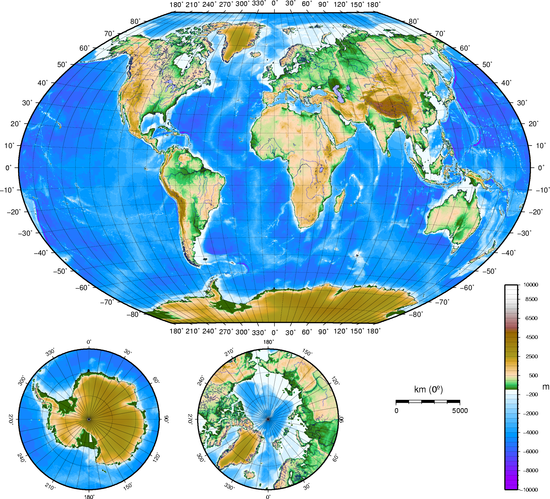 A fenti részlet egy földrajzórai felelésről 
szól, ami egy repülőgépen zajlik 2852-ben.
A tanár Blériot Pistát szólítja fel, 
aki azt állítja, hogy készült az órára.
Feleletei azonban pont az ellenkezőjét bizonyítják. A felszállás előtt Grünfeldet leszidja, mert nem tisztította ki a gépet. Európa hegy- és vízrajzát a repülőgépről 14802 m magasból figyelik meg, s ebből felelteti a tanár Pistát. A többi lent maradt diákot figyelmezteti, hogy nála van a távcsöve, és mindent látni fog.
5 pont
2. Mutasd be a részlet alapján 5-6 mondatban a tanárt és a felelőt!
A részlet alapján a tanárnak elvárásai vannak, 					szigorú, mivel 	leszidja Grünfeldet a gép miatt. 					Sejti, hogy Pista nem készült, de tovább nyaggatja. 					Sürgeti a felelőt, mert még öt diákot szeretne 						lefeleltetni. Előrelátó, mivel távcsövet visz magával, 				hogy felügyelje a lent maradt diákokat.

A felelő diák Blériot Pista, aki nem akarja bevallani, hogy nem készült, azonban a helytelen feleletei elárulják. Idegessége, sápadtsága ugyanerről tanúskodik. De nem kizárt, hogy a magasság miatt van. 
Ami mégis pozitívum rá nézve, hogy tudja a lecke címét.
5 pont
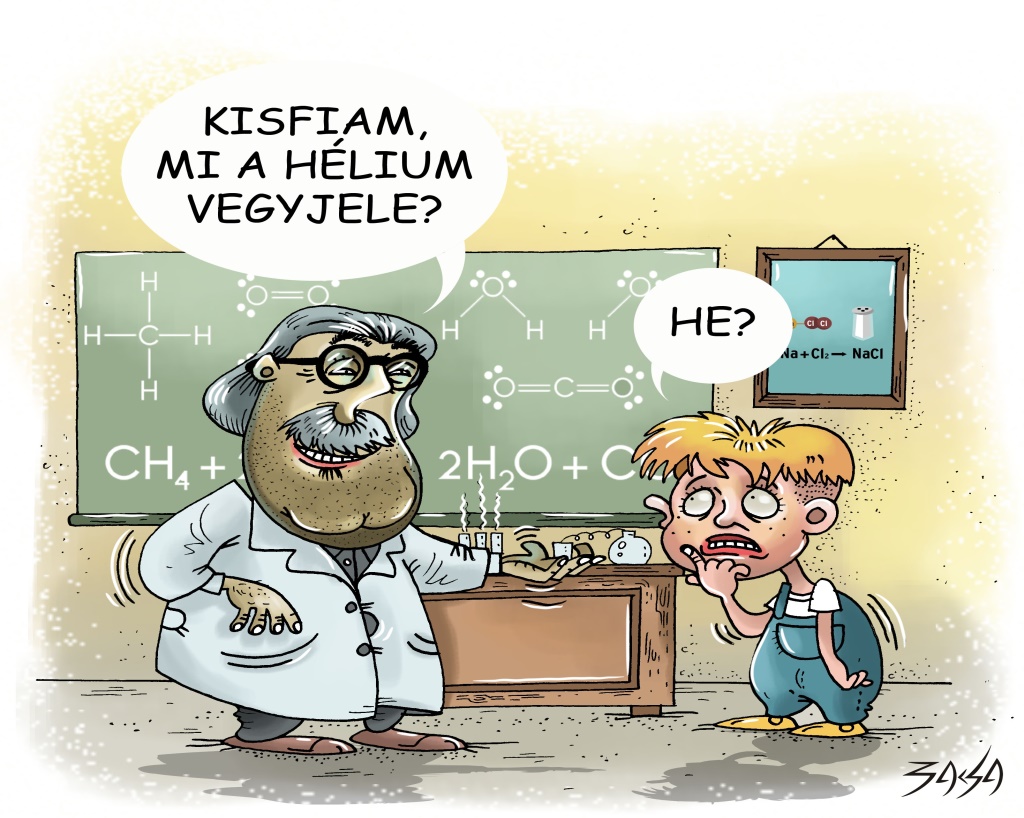 3. Határozd meg a részlet hangnemét! Indokold válaszod!
A fenti szöveg hangneme humoros. 
Egy komikus helyzetet vázol fel: a felkészületlen diák felelését és téves válaszait. A földrajzi helyek megnevezései is humorossá teszik a szöveget: Kaukázust szürkésbarna vonalnak nevezi; a Magyar Alföldet zöld tányérnak; egy felhőt a Dunával azonosít a felelő. Budapestet meg sem találja, kb.14000 méterről a valóság átminősül.	
5 pont
4. Írj egy-egy rokon értelmű szót a következő szavakhoz: spongya, telefirkál, pacni, csibész, zajong!
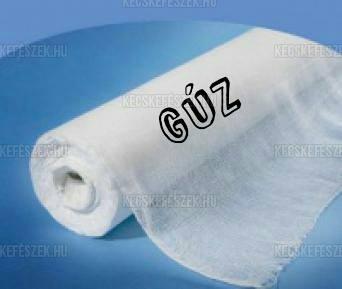 spongya – szivacs
telefirkál –telerajzol (teleír)
pacni – folt (paca)
csibész – jómadár (gézengúz, csintalan, rosszcsont)
zajong – lármázik (hangoskodik, kiabál)

5 pont
5.Nevezd meg a következő szavak szófaját!ma, ti, készültél, Budapest, tanulni
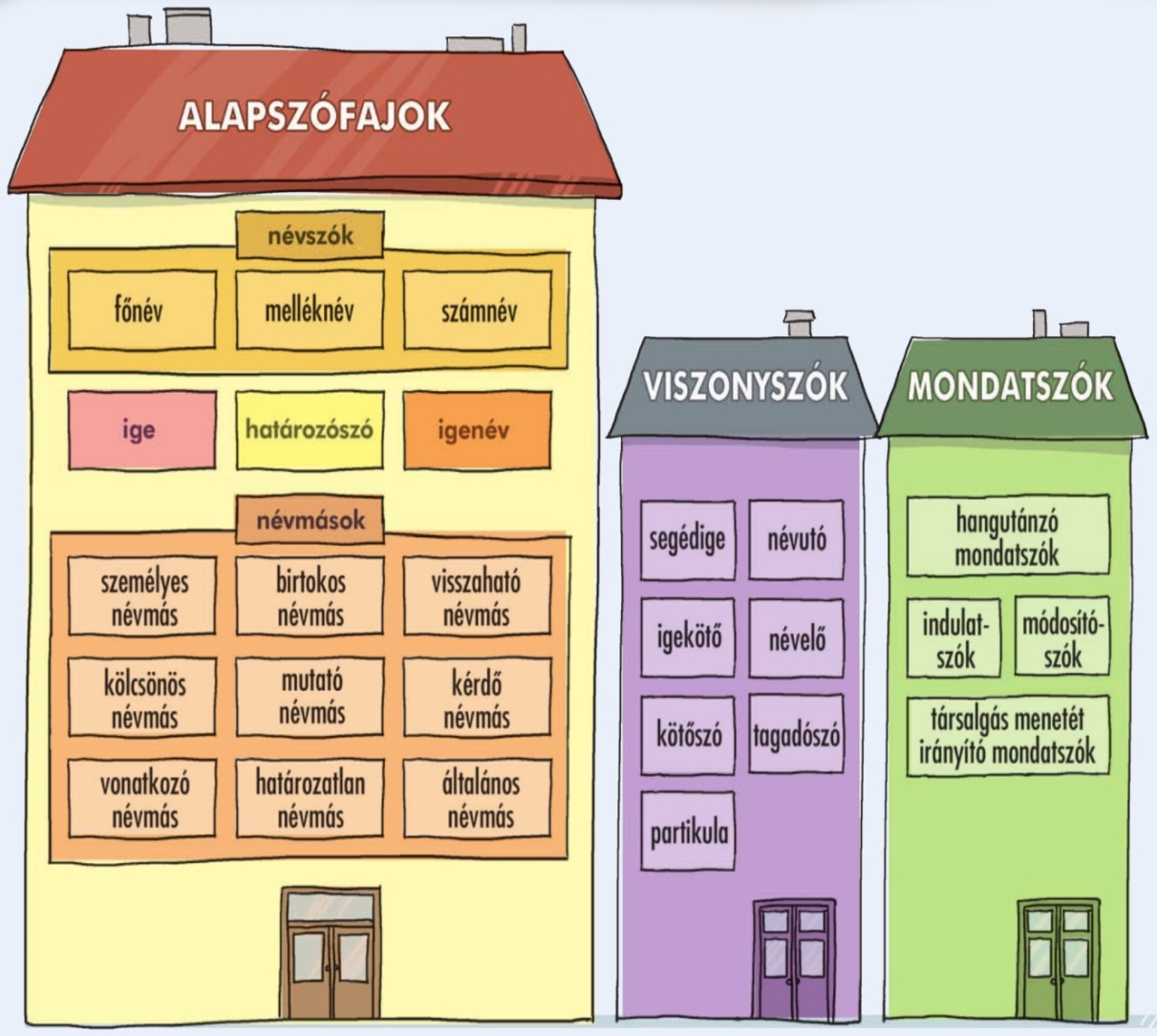 ma – időhatározószó
ti – személyes névmás
készültél – ige
Budapest – főnév, tulajdonnév
tanulni – főnévi igenév

5 pont
6.Egészítsd ki a Szállj be gyorsan! mondatot
helyhatározóval!
időhatározóval!

	a. Szállj be gyorsan az autóba! - helyhatározó
	b. Most szállj be gyorsan! - időhatározó

5 pont
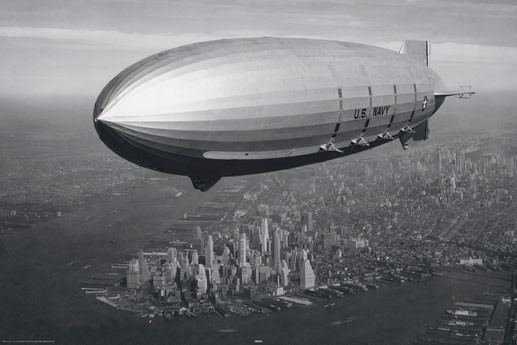 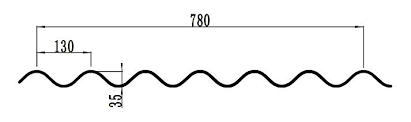 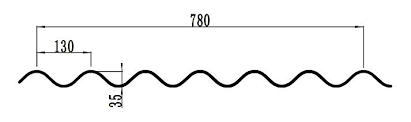 7. Folytasd a részletet 10-15 soros odaillő párbeszéddel!
- Tanár úr kérem, én tanultam! Otthon még megtaláltam Bu-Bu-Budapestet. Tetszik tudni...
- Hallgass! Fiam, a te legnagyobb bajod, hogy a nemtudásod mellett még rettenetesen szemtelen is vagy! 
- Kérem szépen, csak egy pillanatot várjon! Ez a nyomás, amit a mellkasomban érzek, elhomályosítja a szemem!
- Ez most már tényleg sok! Még meg is játszod  magad! Ez hallatlan!
- Becsületszavamra, rosszul vagyok!
- Én is az lennék a helyedben!
- Azt hiszem, eláju...
- Ez tényleg elájult! Leszállunk!
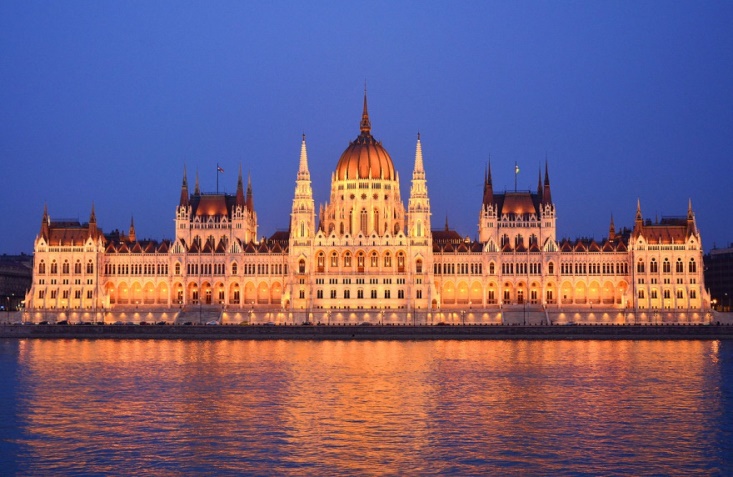 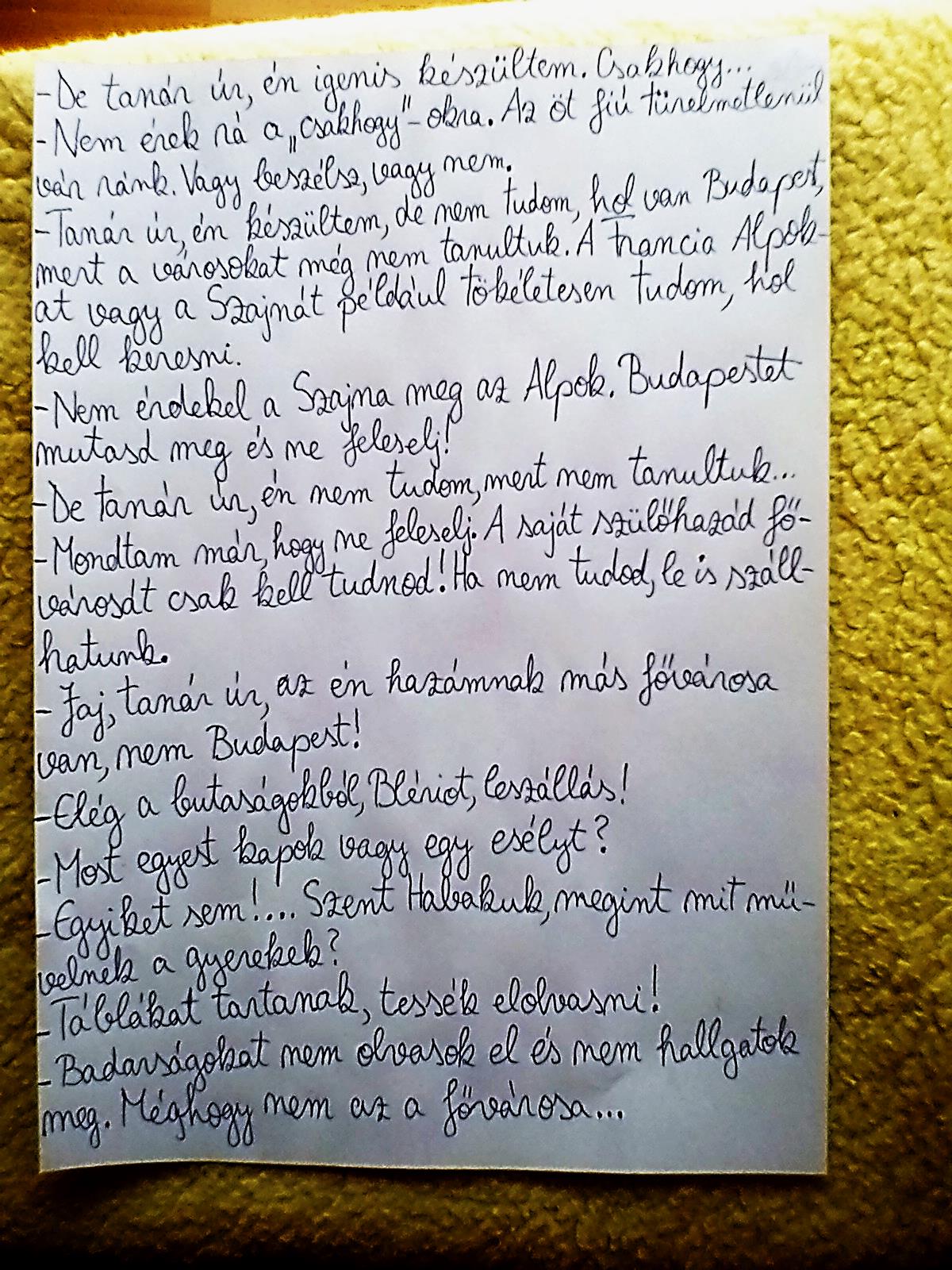 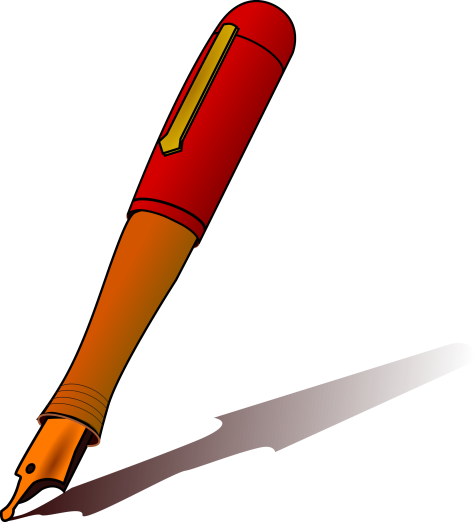 Borzási Theodóra, 
8.C. Goga Iskola
II.TÉTEL
„A hegy- és sziklamászás mindig is nagyon kockázatos sportnak számított. A kérdés az, hogy most, amikor az emberek gazdagabbak, a bolygó összezsugorodni látszik, a kaland pedig árucikké válik, nem ragadtatják-e el magukat túlságosan egyesek, csupán az izgalom kedvéért kockára téve testi épségüket, sőt életüket? Nem kellene-e a biztonság javítása érdekében a hatóságoknak szigorúbb szabályokat felállítani? 
	A XIX. században a hegymászókat a fegyelem, az önmegtartóztatás, az együttműködés nemes elvei vezérelték. Amikor az 1920-as években George Malloryt, a Mount Everest egyik korai felfedezőjét megkérdezték, hogy miért akarja megmászni a 8848 méter magas csúcsot, [...] azt felelte: „Mert ott van". 
	Ez az érzés másokat is könnyen a hatalmába tud keríteni, és ezért a sport mára kereskedelmi és piaci nyomásnak kitett iparággá vált. Megfelelő díj ellenében vezetett túra keretében fel lehet jutni a világ legmagasabb csúcsaira.
Pemba Janbu Sherpa hegyi vezető, aki összesen tizenhat Mount Everest-expedícióban vett részt, azt mondja, hogy amikor a mászási körülmények elromlanak, haladéktalanul figyelmezteti ügyfeleit a várható veszélyre, ám azok hajlamosak rá, hogy emlékeztessék őt: ötvenezer dollárt fizettek a nagy kalandért... A fejéhez vágják, hogy „azért van itt, hogy nekünk dolgozzon, és kísérjen minket”. 
„Úgyhogy az életemet kockáztatva folytatnom kell az utat, mert az ügyfél ragaszkodik hozzá. Mintha veszítene értékéből a hegy. Úgy tűnik, mindenki meg akarja mászni, [...]” − fejtette ki a The New York Times című amerikai lapnak. 
Pemba, aki hegyi vezetőként a Thamserku Trekkingnél dolgozik, úgy véli, hogy Nepál túl könnyen ad ki mászási engedélyeket, és sok mászó nem elég felkészült. Nyilatkozatában megjegyezte, hogy azon a borzalmas hétvégén látott embereket meghalni, és átgondolja, hogy folytassa-e eddigi munkáját.”
(https://www.egeszsegkalauz.hu/)
1. Adj találó címet a szövegnek!
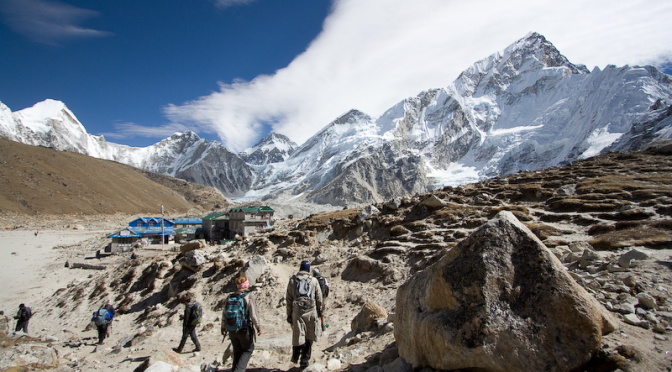 A hegymászás  napjainkban
vagy
A hegymászás veszélyei
vagy
A hegymászás átalakulása
vagy
A hegymászás régen és ma
vagy
A Mount Everest hegymászói					5 pont
2. Mi jellemezte a XIX. században a hegymászókat?
A XIX. században a hegymászókat a fegyelem, önmegtartóztatás és együttműködés jellemezte.  5 pont
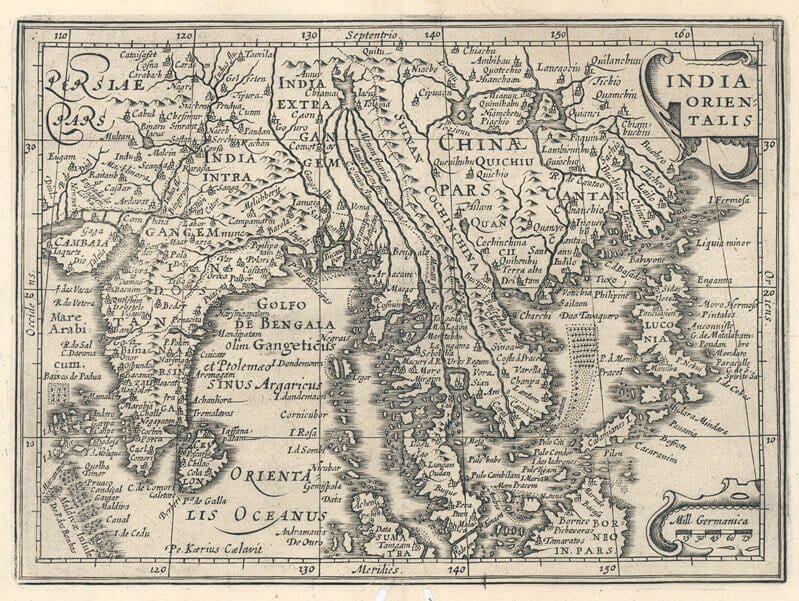 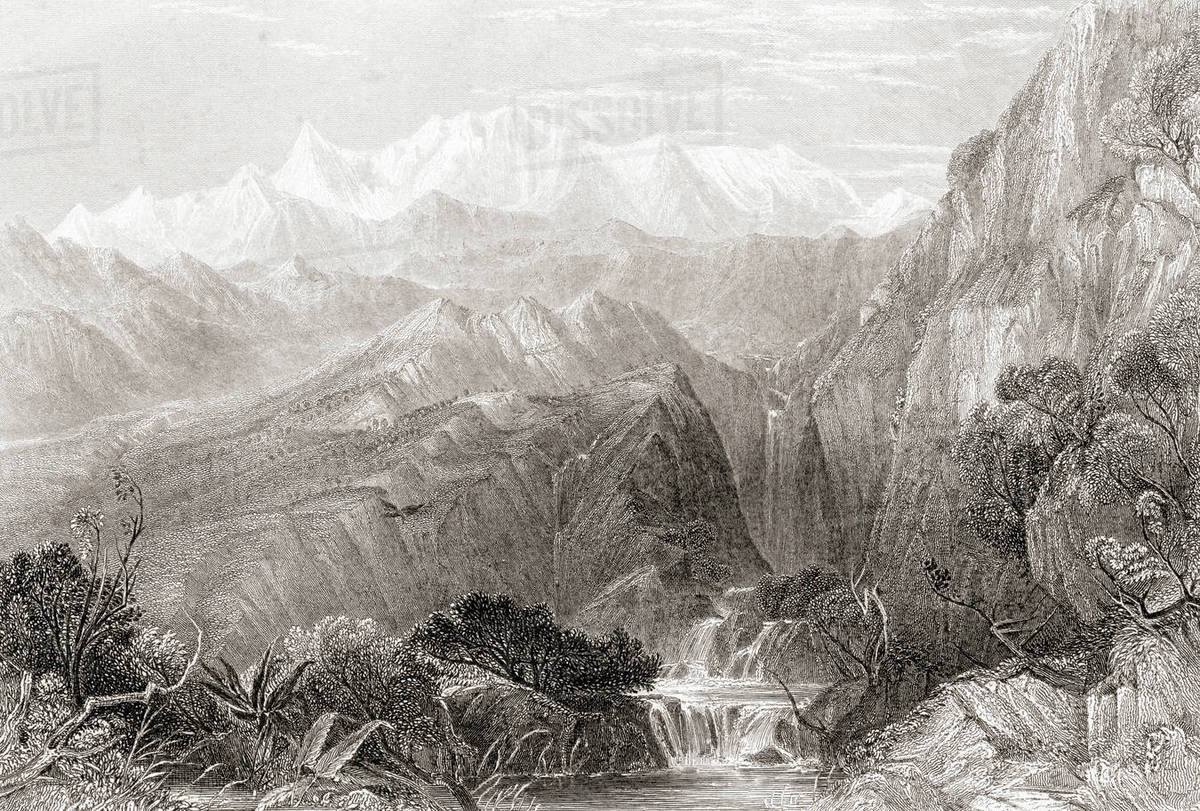 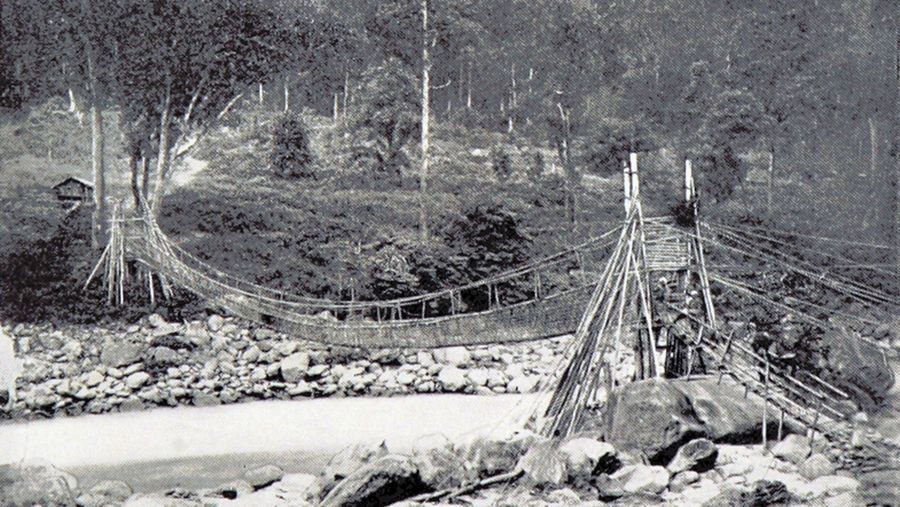 3. Mit nyilatkozott a The New York Times című amerikai lapnak a hegyi vezető?
A hegyi vezető a The New York Times című amerikai lapnak azt nyilatkozta, hogy hiába figyelmezteti a turistákat a veszélyekre, neki tovább kell folytatnia az utat, még ha az életébe is kerülne, hiszen az ügyfél fizet, és ragaszkodik hozzá, ezért a hegy is veszít értékéből.
5 pont
4. Miért akarta megmászni George Mallory a Mount Everestet?
George Mallory azért akarta megmászni a Mount Everestet, nyilatkozata szerint, mert ott van. 5 pont
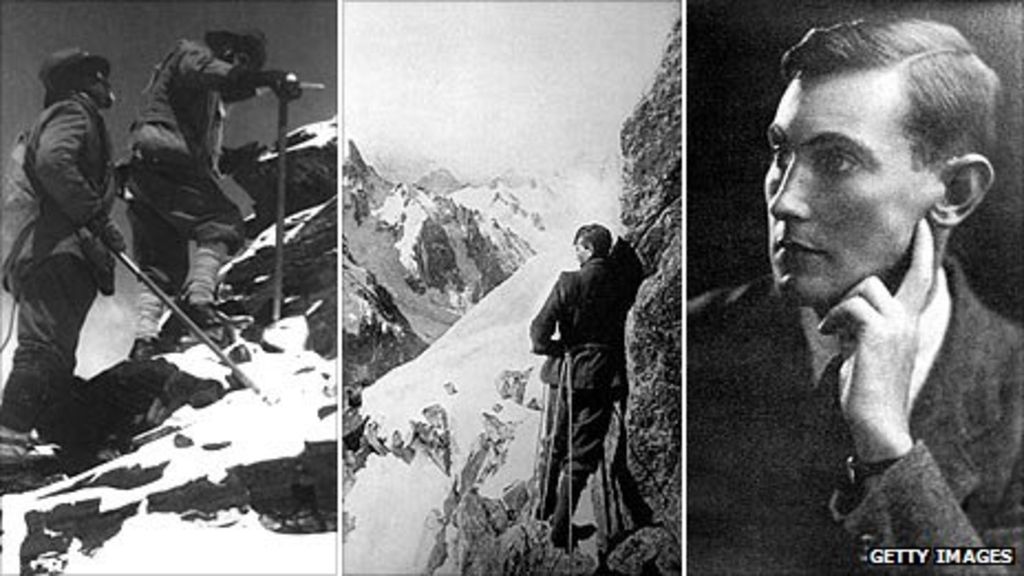 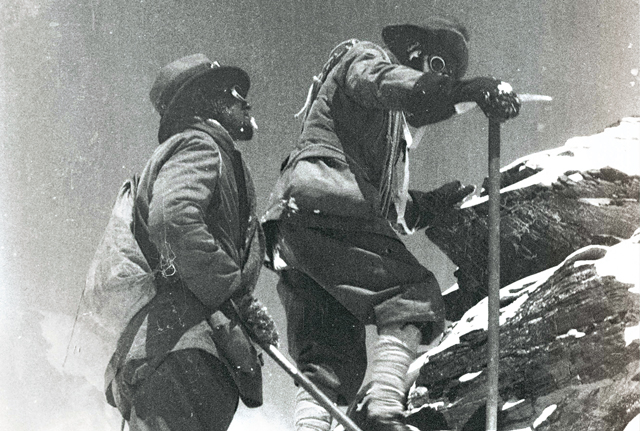 5. Hol dolgozik Pemba?
Pemba a Thamserku Trekkingnél dolgozik. 																5 pont
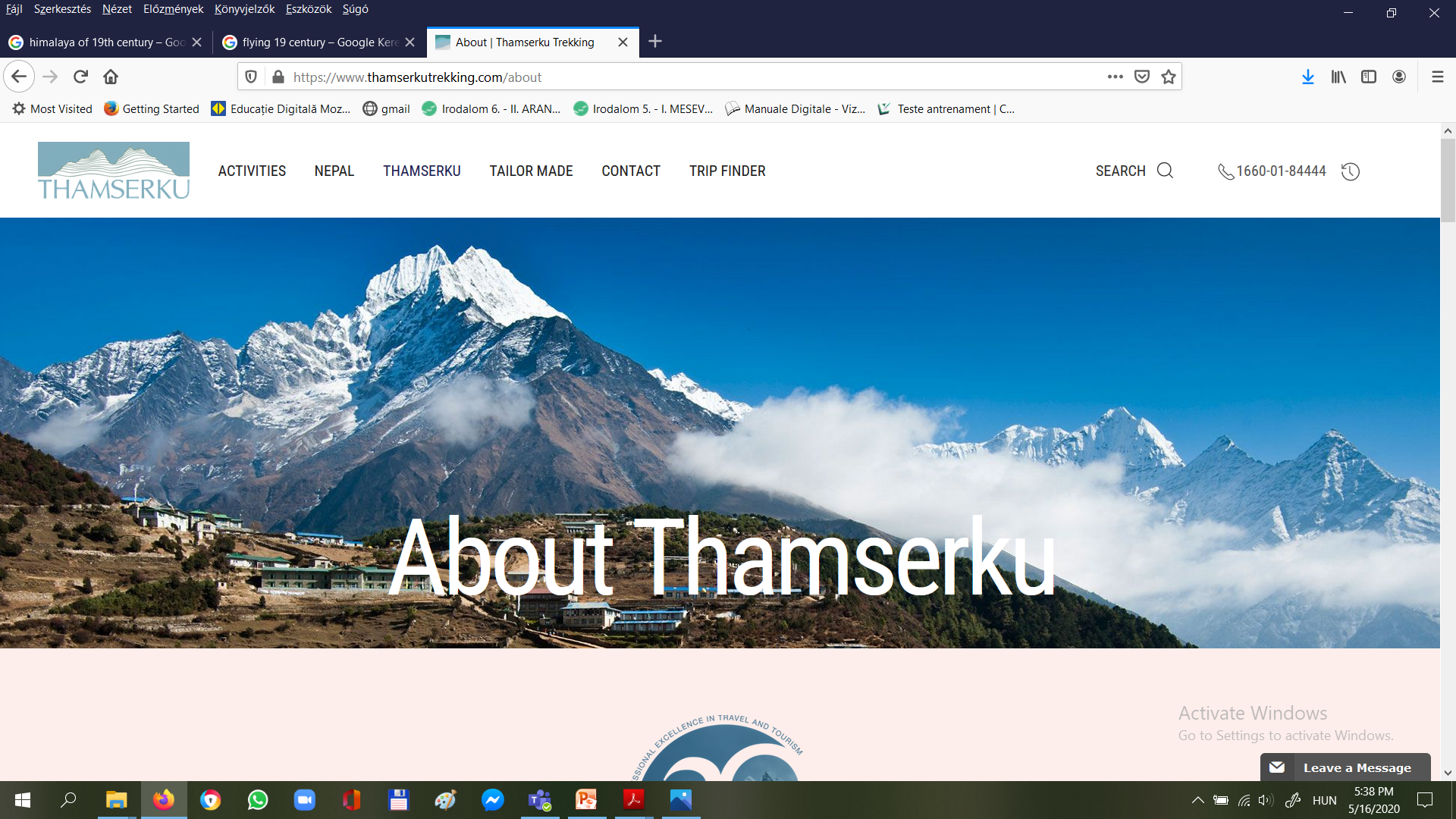 6. Hány méter magas csúcsot említ a szöveg?
Írd a vizsgalapra a helyes válasz betűjelét! 
		a. 8888 
		b. 8848 
		c. 8884 
		d. 4848

Válasz: 6.b									5 pont
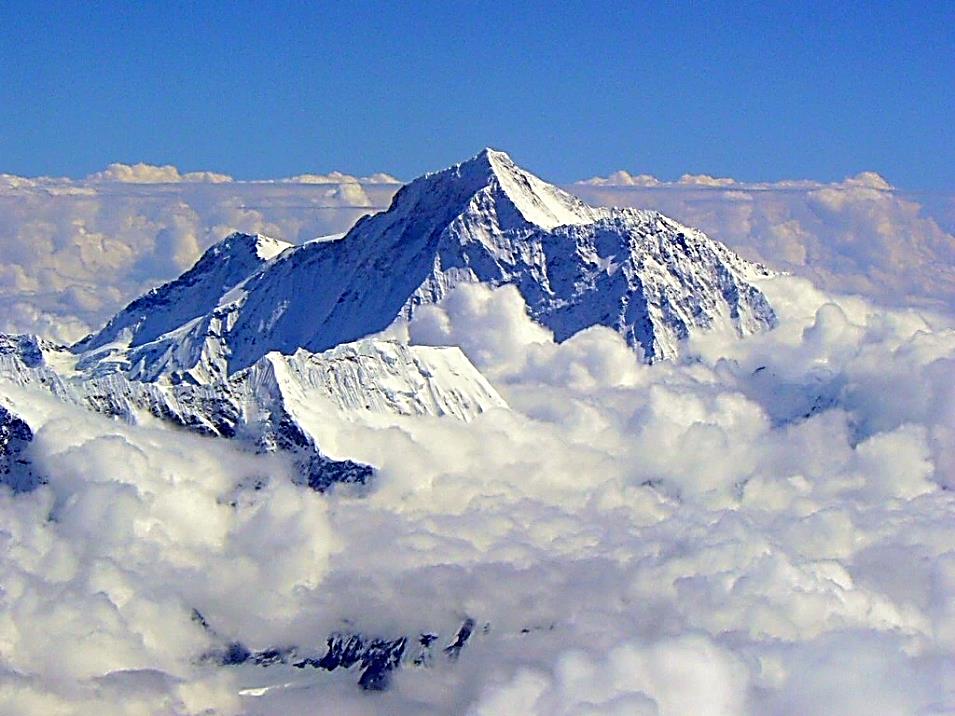 7. Melyek igazak és melyek hamisak a következő megállapítások közül? Jelöld őket!
a. George Mallory az 1920-as években mászta meg a Mount Everestet. - HAMIS
b. George Mallory összesen tizenhat Mount Everest-expedícióban vett részt. - HAMIS
c. A hegymászás mára kereskedelmi és piaci nyomásnak kitett iparággá vált. - IGAZ
d. Pembának ötvenezer dollárt fizettek,hogy figyelmeztesse ügyfeleit a várható veszélyre. - HAMIS
e. A hegy- és sziklamászás mindig is nagyon kockázatos sportnak számított. – IGAZ  			             5 pont
8. Fogalmazz meg öt kérdést a szöveg alapján!
Hány Mount Everest-expedícióban vett részt Pemba Janbu?
Mikor szokta ügyfeleit figyelmeztetni Pemba?
Mi a foglalkozása Pembának?
Melyik lap készített interjút a hegyi vezetővel?
Mi az oka, hogy a nepáliak túl könnyedén bocsátják ki az engedélyeket?				              5 pont
9. Te szívesen vennél részt hegymászó túrán? Fejtsd ki véleményedet 4–5 mondatban!
Régi álmom az, hogy egyszer majd, ha felnövök, megmászom a világ legmagasabb hegyeit. Sokat kirándulgatunk a családommal a hegyekbe, s amikor csak tehetem, az előttem álló sziklákat nem hagyom ki. Természetesen a megfelelő védőfelszerelésben indulok útnak. Nem mindig könnyű a terep, de a látvány, ami a szemem elé tárul a csúcsról, az mindent megér. Ha sok pénzem lesz, és nem leszek már kiskorú, biztosan felkeresek egy olyan irodát, akik szervezett hegymászással foglalkoznak.      				5 pont
Nem szívesen vennék részt egy ilyen túrán. 
Nem szeretek mászni, fáraszt a domb, 
én annál sokkal kényelmesebb vagyok. 
Valószínű azt az iramot sem tudnám tartani, 
amit a csoport diktál. S a legnyomósabb érv, hogy iszonyúan félek a magasságtól, biztosan tériszonyos vagyok.    5 pont
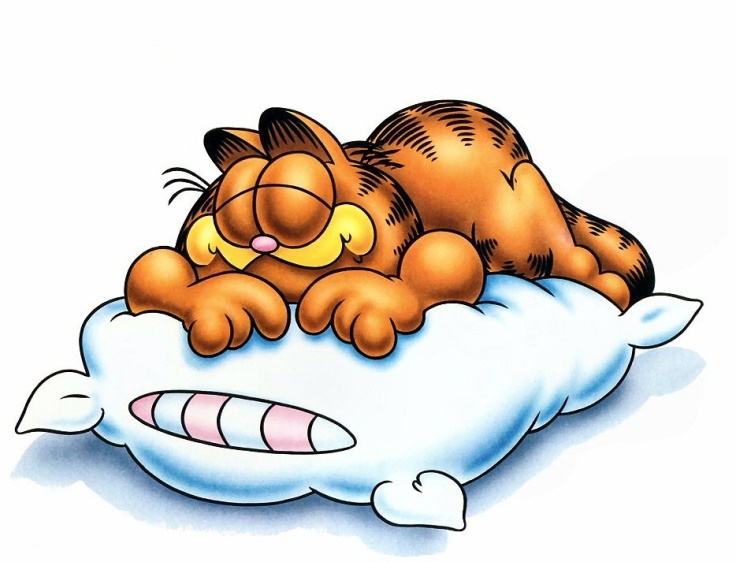 Azt kívánom, hogy az élet kisebb-nagyobb csúcsait sikerrel másszátok meg!
Köszönöm a figyelmet, 
a Fennvaló segítsen meg, 
és adjon erőt a vizsgákhoz!
Segédanyagok - ábrák
www.rocnee.eu/testedeantrenament
www.bbc.com
www.dissolve.com
www.pinterest.at
www.thamserkutrekking.com
www.ecs.com.np